Community Health ResearchA. Gamble (they/them/theirs)Tisch Library, Tufts University
Hello!
I’m Alyson Gamble.
I am the Research Librarian for the Sciences at Tufts.
I’m here to help you find, analyze, and utilize research.
You can find me at go.tufts.edu/agamble
2
1. What is the Tisch Library?
More than “just books” …though we have those, too
Resources available at Tisch Library
Academic databases
Subject matter guides
Research assistance from librarians

These are not all the materials and services that are available to you. Check the Tisch Library website (tischlibrary.tufts.edu) or ask me about more.
4
If you can’t find a copy in the Tisch catalog, reach out. 
You can also place an Inter-Library Loan (ILL) and the library will try to borrow it from another library.
5
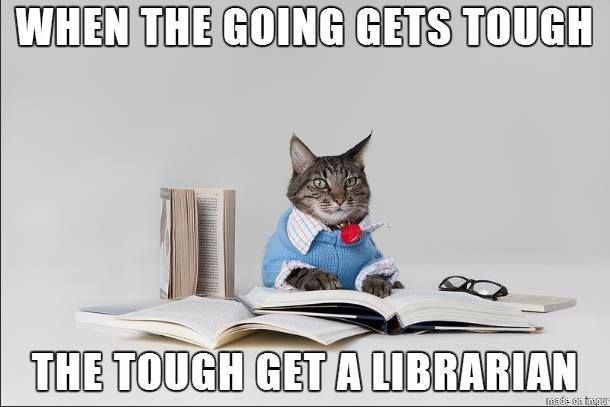 6
2. Public health topics
Learning about a topic
Learning about a public health topic
Define/refine the description of your topic
Match topic to appropriate search tools
Construct (and revise) expert searches
Commentary, analysis, discussion
New, original ideas or research
Just the facts
Data collected
“Primary” journal articles
Encyclopedias, dictionaries
“Secondary” review articles, books, news/magazine articles
8
Refining your topic
What specifically interests you about this topic?
SGM mental health -> TGNC addiction

Why do you care about this topic?
Which communities are affected?
9
Refining your topic
Match your topic to a disciplinary database
https://researchguides.library.tufts.edu/CH30
Construct a search
10
As you develop a list of keywords, consider:SynonymsRelated conceptsAlternate spellings
11
Putting it all together
Connecting words: AND & OR
(keyword1 OR synonym) AND (keyword2 OR synonym)

Tip: Put quotation marks around phrases
Tip: Truncation, i.e., use an asterisk at the end of a word to capture all alternate endings (for example, use inject* to find inject, injection, injecting, etc.)
12
3. Populations
Learning about a population
Population data sources
Primary Data

Original project
Real-time
Messy, unprocessed
Secondary Data

Existing data
Processed & refined
Supplementary Data

Supports project & data reuse
Population data sources
Gray literature
Not controlled by commercial publishers
Technical reports, standards, patents, white papers, protocols, data sets …
Can be difficult to locate
Systematic Review Guide
15
Population data sources
Community level indicators
Search for “open data” + community
Community Health Guide
16
4. Evaluation
Evaluating your materials
ASPECT: a mnemonic for research
Authority
Who created this?

What are their credentials?

Do they have similar works?
Sources
Is this presented as fact?

Is there documentation/ sources?

Are these credible?
Purpose
Why was this created?

Who is the audience?

Does this meet your research needs?
Evenness
Is the material presented as objective?

Does the creator recognize their bias?
Coverage
How does this support other information you’ve found?

Is this information useful to you?
Timeliness
When was this published?

Is the time it was published appropriate for your needs?
18
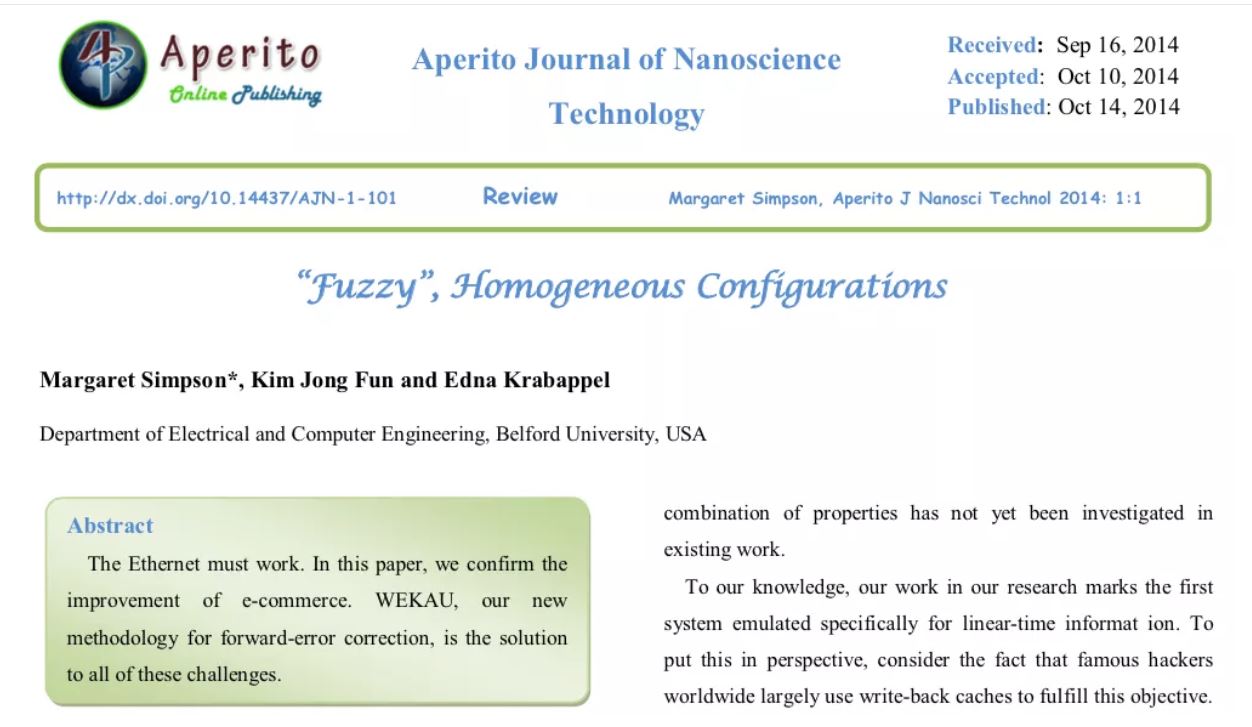 19
Evaluating using ASPECT
Authority
Fictional authors

Belford University was shut down for being a fake school in 2012.
20
5. Organization
Why citations matter & how to organize them
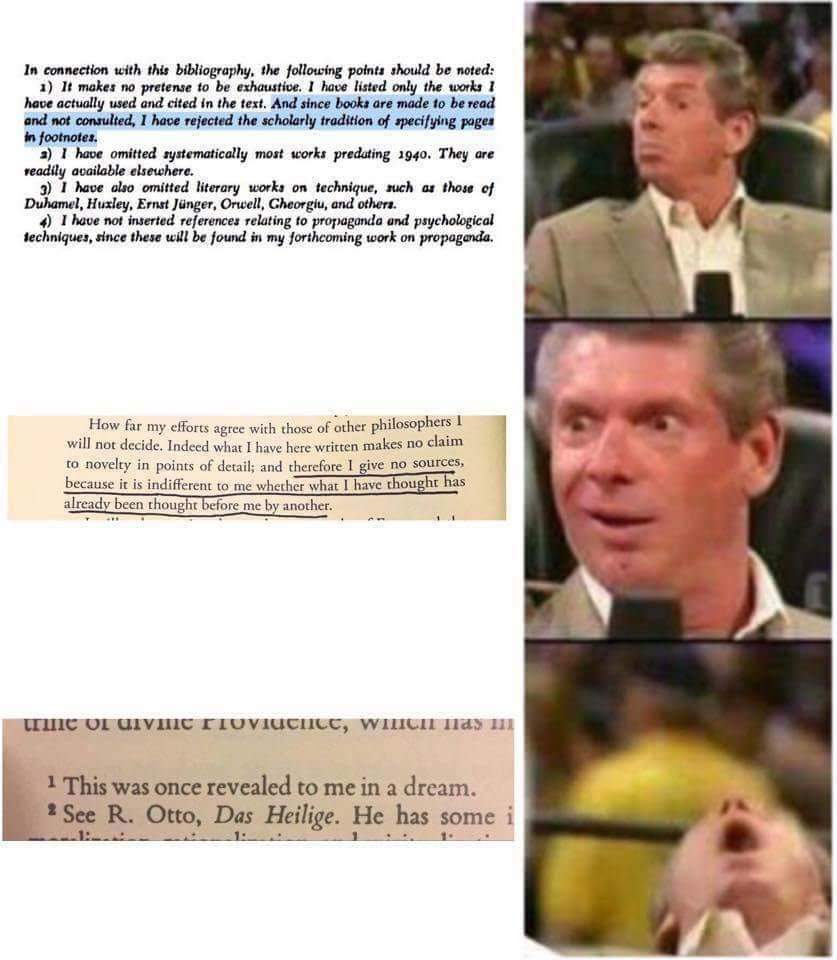 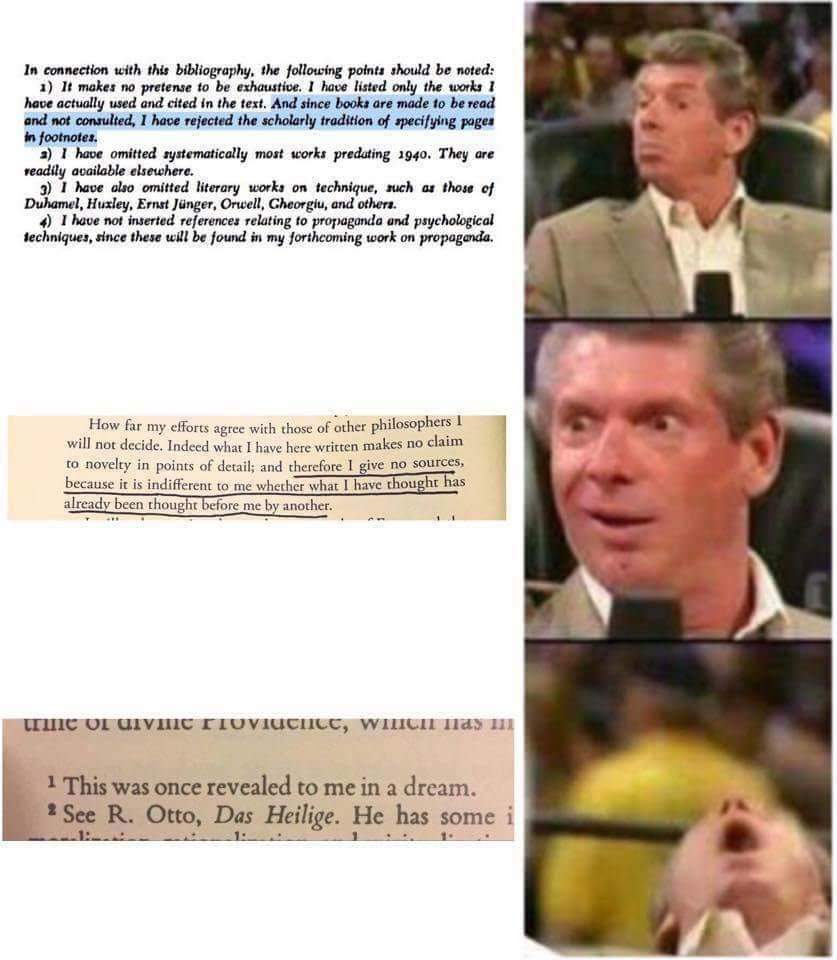 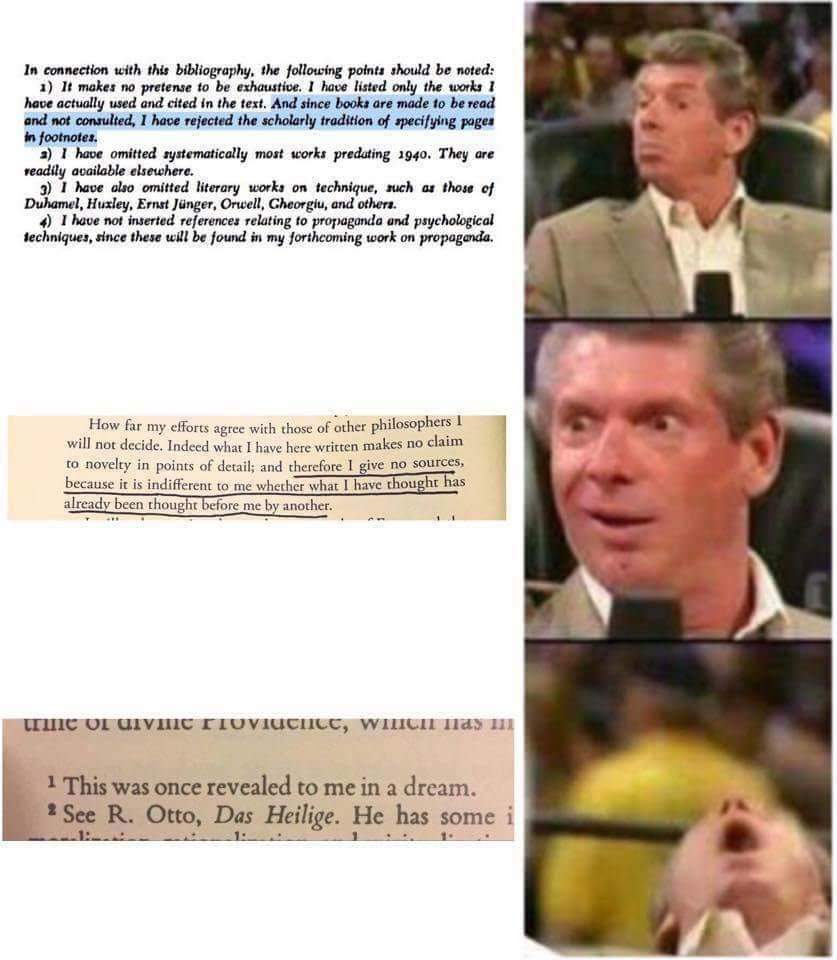 Citing Sources
Required to avoid plagiarism
Helps other recreate or understand your research
Builds on the scholarly conversation
25
Pro-Tips
Keep track of citations using a manager:
EndNote (proprietary, access while at Tufts)
Zotero (open source, stays with you)
Simplifies your work 
Decreases information overload
Use any web clippers your reference manager provides
26
6. Putting it together
Class exercise
Working time!
Step 1: Use a database to find one peer-reviewed article on your public health topic
Download a full-text version of the article
Review the article reference list and identify two additional relevant sources within this list
Step 2:  Use a database or the internet to find one source of evidence to help you learn more about a population group affected by your public heath problem
Step 3: Use a database or the internet to find one source of evidence to help you learn more the geography you intend to focus on
28
[Speaker Notes: Tips for searching:
*look to the works cited list of a good article to find more 
*if you find an older article, use Google Scholar to see who has cited it
*starting with a review article can be helpful to get your bearings/understand context around an issue]
Thank you!
Any questions?
You can find me at go.tufts.edu/agamble
29
Resource Credits
Several slides are sourced from librarian Nicole Bookout’s Spring 2019 workshop.
ASPECT is from Clark College Libraries.
“Fuzzy” Homogenous Configurations was reported in Vox and widely shared on academic Twitter.
Belford University is summarized on Wikipedia.
Citation meme is from Grad School Memes with Relatable Themes Facebook group.
Cat librarian meme is from Cliffside Park Public Library, Cliffside Park, New Jersey.
30
Design Credits
Special thanks to all the people who made and released these awesome resources for free:
Presentation template by SlidesCarnival
Photographs by Unsplash and The Gender Spectrum Collection
Fonts from Font Squirrel
31